Evaluation
Data Warehouse and Data Mining

 
Module II – Data Mining
Ph.D. Ettore Ritacco
CRISP-DM Methodology
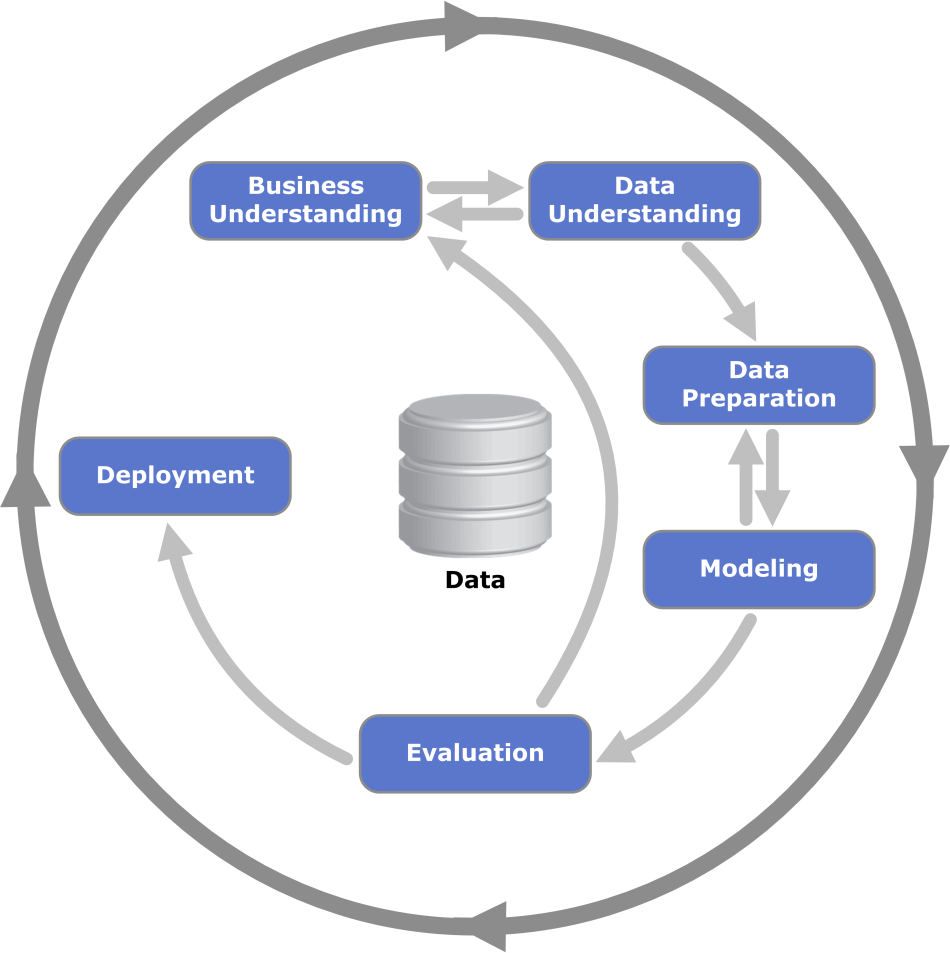 How to evaluate a model?
Select a training set

Build a mining model

Choose a quality measure

Select a test set

Apply the model on the test set

Compute the value of the quality measure
A simple evaluation schema
Data sources
Test set
Training set
Inference algorithm
Mining model
Evaluator
The fitting problem
Beyond the data analysis issues, there are challenges even in the modeling and evaluate phases in the CRISP-DM Methodology

Namely
Underfitting
The model is too simple: the evaluation will be poor on both the training and the evaluation set
Overfitting
The model is too complex, fitting as close as it can the training data, the evaluation will be good on the training set, but poor on the evaluation set
Overfitting (due to noise)
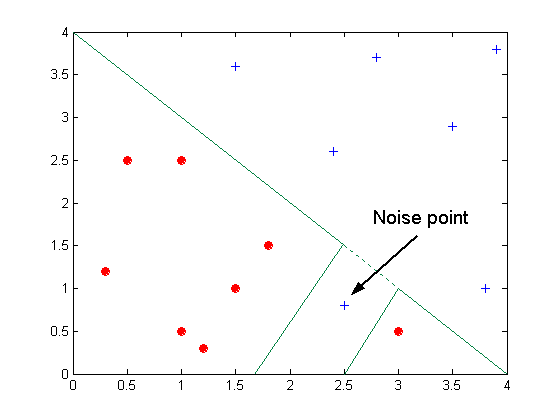 Overfitting (due to a too little dimension of the data set)
Overfitting
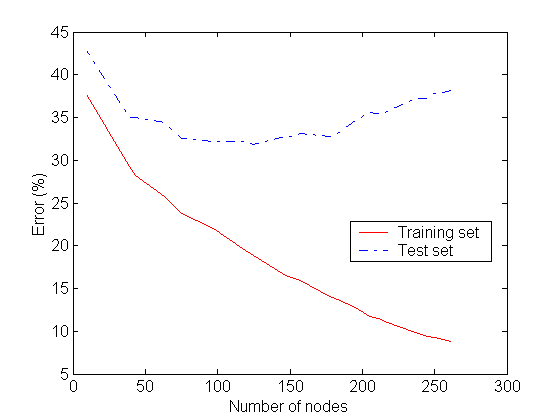 How to mitigate the overfittig?
Prevention
A good data preparation
Avoiding
Feed the building phase with further data for improving the model’s generality (e.g. online pruning)
Recovery
Manipulate the model after its creation (e.g. post pruning)
How to mitigate the overfittig?
Data sources
Test set
Validation set
Training set
Inference algorithm
Mining model
Evaluation
How to evaluate a model?
Is a model that achives 70% of global accuracy a “good” model?
How to evaluate a model?
Is a model that achives 70% of global accuracy a “good” model?
It dipends…
How to evaluate a model?
Is a model that achives 70% of global accuracy a “good” model?
It dipends…
Is a model that achives 95% of global accuracy a “good” model?
How to evaluate a model?
Is a model that achives 70% of global accuracy a “good” model?
It dipends…
Is a model that achives 95% of global accuracy a “good” model?
It dipends…
How to evaluate a model?
We can perform only comparative evaluations.

A “null hypothesis” (in other words, a baseline) is needed.

We can only say, given a statistic, if a model is better then another one, in terms of the chosen statistic.
True and estimated error
The “true” error of a hypothesis h in the domain D


The estimated (observed) error on a data set S



Where:
True Error
The probability of (exactly) r misclassifications in n evaluations is governed by a binomial distribution:
True Error – Binomial Distribution
Probability Mass Distribution


Cumulative Distribution Function


Expected Value


Variance & Standard Deviation
Estimated Error
Given a set of data S



Where e(x) are independent and identically distributed (i.i.d.) Bernoullian random variables:
Bernoulli Distribution
Probability Mass Distribution


Expected Value


Variance & Standard Deviation
Estimated Error Distribution
From the probability theory, the sum of i.i.d. Bernoulli variables is governed by a binomial distribution
Proof by induction: http://www.statlect.com/uddbin1.htm

eestimation(h) is also a binomial distribution
Estimated Error Expected Value & Variance
Expected Value:




Variance:
Summary 1/2
There exists a link between the true error and the estimated error, if the data set S is representative of its domain

The strong law of large numbers
Summary 2/2
The estimated error is a binomial distribution, if |S| is great “enough”:
Binomial – Normal Approximation
If |S| is sufficient great (typically |S| > 30) the binomial distribution can be approximated by a normal distribution

Central limit theorem

“states that the distribution of the sum (or average) of a large number of independent, identically distributed variables will be approximately normal, regardless of the underlying distribution.”
Normal Distribution
Normal distribution
Normal Distribution
Normal distribution

Density

Cumulative

Expected Value

Variance
Mean and Variance Approximation
Due to the binomial – normal approximation
Why are we interested in the Normal distribution?
Confidence Intervals
Given a probability α, we are interested in finding an interval [a, b] such that


In the normal case
Why are we interested in the Normal distribution?
This means that the true error is in the interval




With probability
How to compare models?
Consider two hypothesis h and j…

… and the random variable



It’s governed by a binomial distribution

Choose zn and consequently
How to compare models?
Three cases:

Zero is in the confidence interval of d
There is no statistical difference between h and j, with significance 

The confidence interval of d is under Zero
e(h) is statistically lower than e(j), with significance 

The confidence interval of d is above Zero
e(h) is statistically higher than e(j), with significance
How to compare models?
Where:





And, since the hypothesis are independent:
Evaluation Example
Let
e(h) = 0.15, with |S1| = 30
e(j) = 0.25, with |S2| = 5000

Then:
d = |e(h) – e(j)|
Evaluation Example
The expected value:



The standard deviation:
Evaluation Example
With probability 0.95, the confidence interval is:



The confidence interval contains 0:
The difference is not statistically significant
Methods for model evaluation
Hold-out
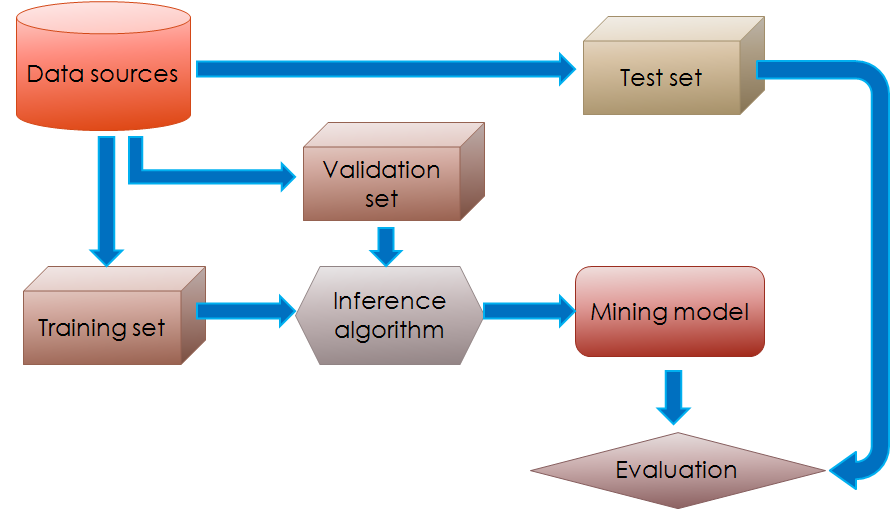 Methods for model evaluation
Hold-out

Pros:

Fast evaluation

Cons:

Only one experiment  low statistical relevance
Methods for model evaluation
Repeated Hold-out with random sub-sampling
Choose n
ResultList = { }
For 1 < i < n
Random Sampling of (with or without replacement):
Training set
Validation set
Test set
Model = buildModel(Training set, Validation set)
ResultList.add(evaluateModel(Model, Test set))
Return avg(ResultList )
Methods for model evaluation
Repeated Hold-out with random sub-sampling

Pros:
More statistical significance

Cons:
Slow evaluation
Not all the tuples are involved in the training and evaluation phase
Methods for model evaluation
k-fold Cross Validation
Choose k
Divide the whole dataset D in k folds (portion)
ResultList = { }
For 1 < i < k
Build Training set = D \ foldi
Random sample the Validation Set from the Training Set
Training set = Training set \ Validation Set
Test set = foldi
Model = buildModel(Training set, Validation set)
ResultList.add(evaluateModel(Model, Test set))
Return avg(ResultList )
Methods for model evaluation
k-fold Cross Validation

Pros:
Good statistical significance
the greater is k the better the significance
If k = |D| Cross Validation is called leave-one-out evaluation

Cons:
Very slow evaluation
The k-fold Cross Validation needs to be stratified:
Each fold has to keep the same statistical properties of the whole dataset
Evaluation Metrics
The focus is on the predictive quality of a model
instead of computational cost, scalability…

Confusion Matrix
Global Accuracy
Global Accuracy



The number of all the well-predicted observation over the cardinality of the data set
Global Accuracy Limits
Is a global accuracy of 99.9% good?

Example:
Binary Classification
#records of class 0 = 9990
# records of class 1 = 10

A classifier that predicts always 0:
Global Accuracy = 99.9%
But the model is useless!
Cost Matrix
Similar to the confusion matrix







C(i|j) is the cost of predicting a record as class i when the actual class is j
Cost Evaluation of 2 Models (M1, M2)
Accuracy: 0.8		         Accuracy: 0.9
Cost: 3910			         Cost: 4255
Cost-sensitive Measures
For each class
Precision: the confidence of model
How much can I trust a prediction?


Recall: the coverage of a model
How many records of a specific class can my model correctly predict?


F1-Measure: harmonic mean of precision and recall
The Previous Example
Binary Classification
#records of class 0 = 9990
# records of class 1 = 10

A classifier that predicts always 0:
Global Accuracy = 0.999
Precision of class 1: NaN (0 / 0)
Recall of class 1: 0
Precision of class 0: 0.999
Recall of class 0: 1
ROC (Receiver Operating Characteristic)
The ROC curve is a graphical plot that illustrates the performance of a binary classifier system as its discrimination threshold is varied
Threshold
Given a binary classifier the following rule holds:
Standard threshold
Threshold
What happens if we vary the threshold value?
Threshold
What happens if we vary the threshold value?
For each threshold we have a different classification rule
Threshold
What happens if we vary the threshold value?
For each threshold we have a different classification rule
For each rule we have a prediction
Threshold
What happens if we vary the threshold value?
For each threshold we have a different classification rule
For each rule we have a prediction
For each prediction we have a confusion matrix
Threshold
What happens if we vary the threshold value?
For each threshold we have a different classification rule
For each rule we have a prediction
For each prediction we have a confusion matrix
For each confusion matrix we have a FPR and a TPR
Threshold
What happens if we vary the threshold value?
For each threshold we have a different classification rule
For each rule we have a prediction
For each prediction we have a confusion matrix
For each confusion matrix we have a FPR and a TPR
For each FPR and TPR we have a point in the ROC space
Threshold
What happens if we vary the threshold value?
For each threshold we have a different classification rule
For each rule we have a prediction
For each prediction we have a confusion matrix
For each confusion matrix we have a FPR and a TPR
For each FPR and TPR we have a point in the ROC space
Examples:
How to build a ROC curve
Sort the records according to P(+|x) [Descendent]
Each P(+|x) will be a threshold
For each threshold, compute the confusion matrix
Compute FPR and TPR
Threshold >=
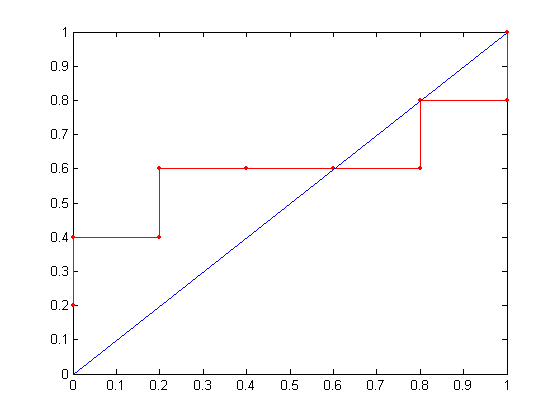 ROC curve:
How to evaluate a ROC curve
How to evaluate a ROC curve
High-precision zone
How to evaluate a ROC curve
High-recall zone
High-precision zone
How to evaluate a ROC curve
Best Point
High-recall zone
High-precision zone
How to evaluate a ROC curve
ROC comparison
The greater the area under the curve the better the quality of the model
Which is better?
ROC comparison
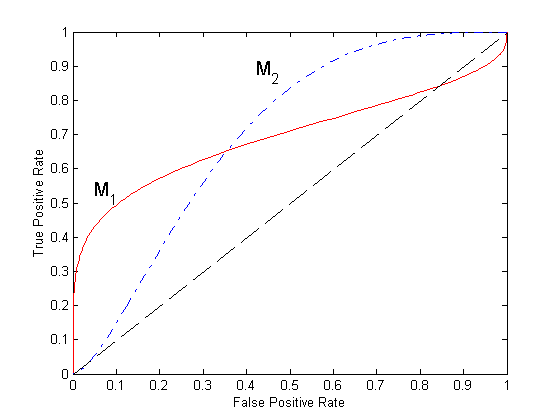 Which is better?
ROC comparison
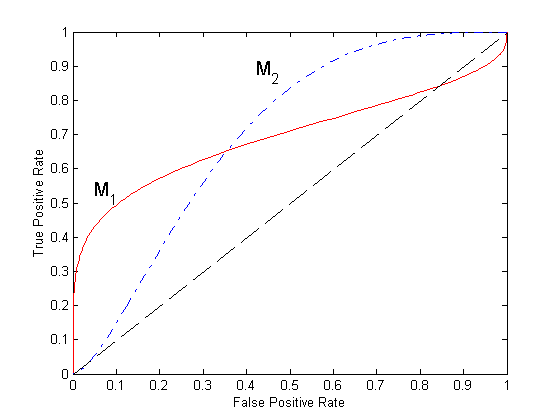 Which is better?

If we are interested in precision?
ROC comparison
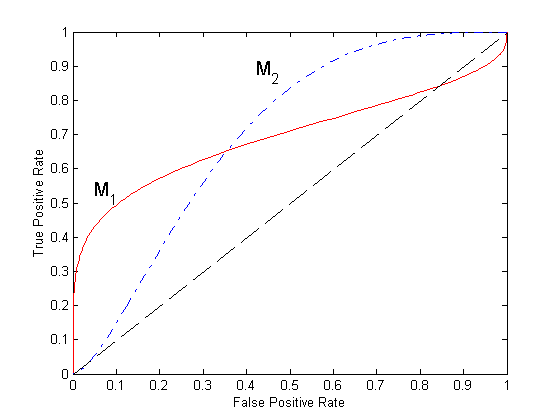 Which is better?

If we are interested in precision?

If we are interested in recall?
Confusion Matrix Glossary
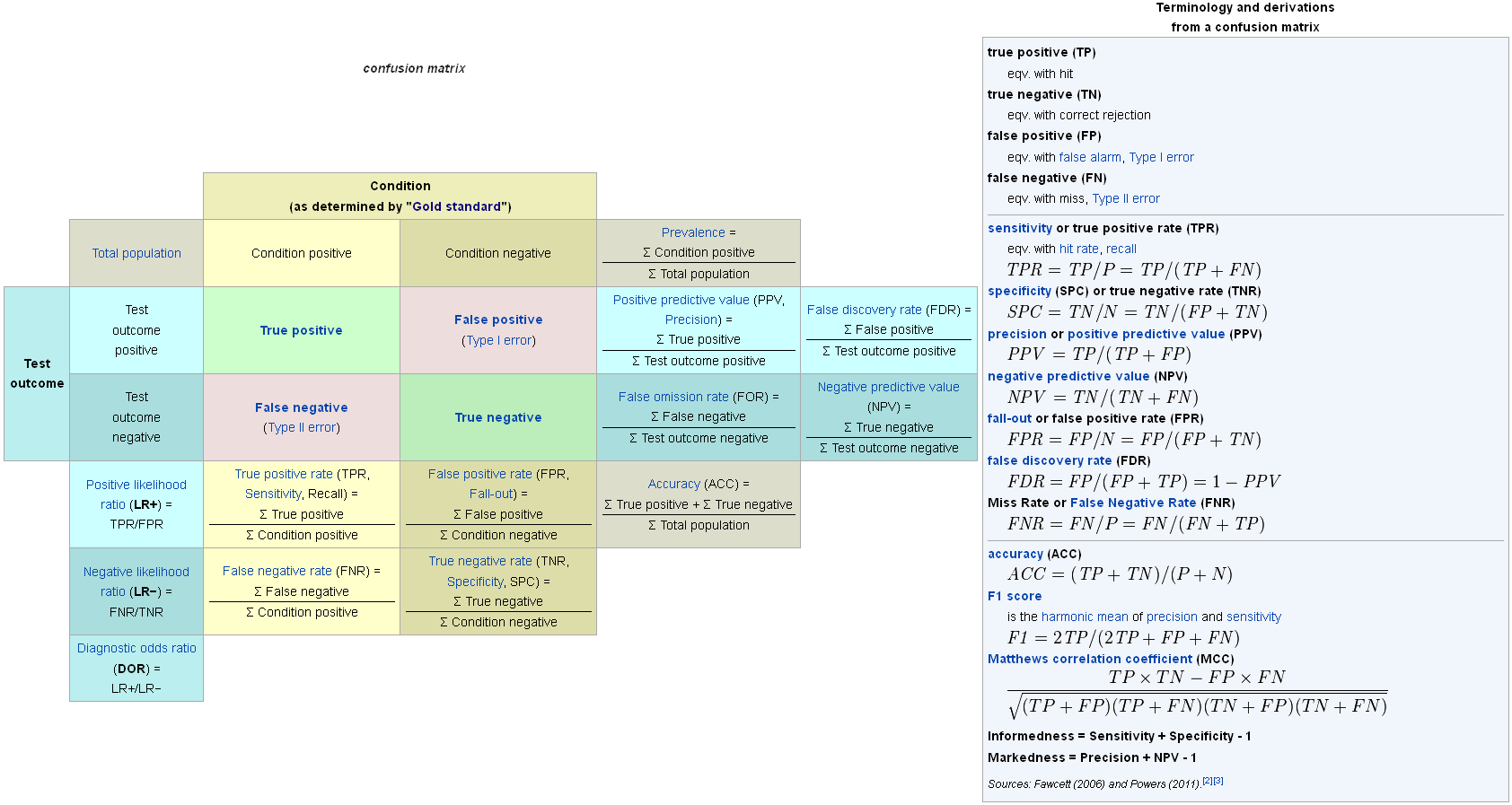